Instrucciones para realizar tu espacio de actividades.
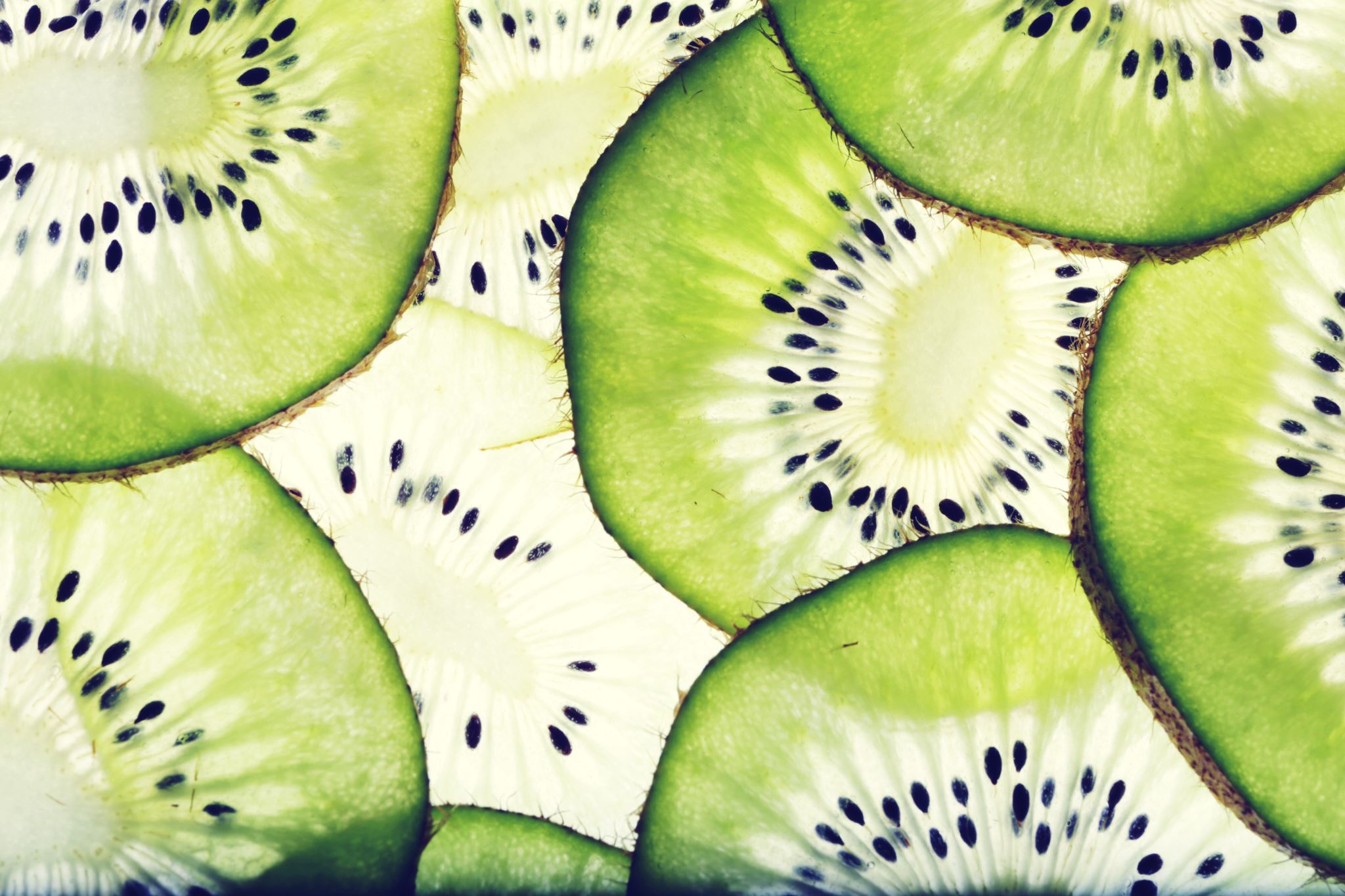 1- Debes entender correctamente lo que se pide en cada actividad.
2- Llegar a la actividad nº 3 es obligatorio. Si al llegar a esta actividad has en  encontrado alguna dificultad, pasa directamente a Repostaje, después podrás continuar a la meta o podrás regresar para comprender mejor las actividades en las que has tenido dificultades.
3- Disfruta del proceso. No se trata de llegar antes, el objetivo es hacerlo bien :))
Mª José Álvarez Morano
C.G.S. Educación Infantil